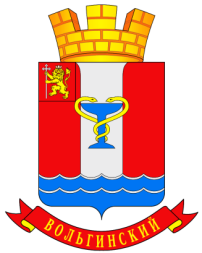 МО «Поселок Вольгинский»
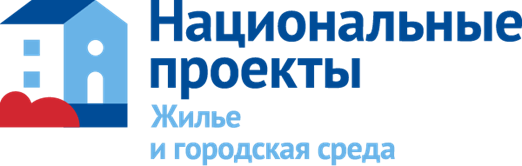 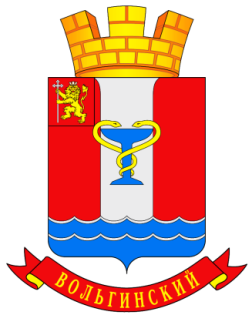 ПЛАН РЕАЛИЗАЦИИ НАЦИОНАЛЬНОГО ПРОЕКТА «ФОРМИРОВАНИЕ КОМФОРТНОЙ ГОРОДСКОЙ СРЕДЫ» НА 2020 ГОД
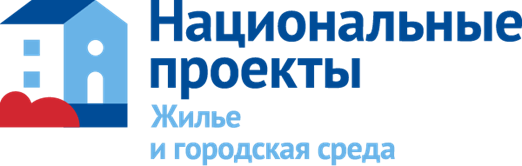 Цель проекта - создание условий для системного повышения качества и комфорта городской среды на территории МО «Поселка Вольгинский»
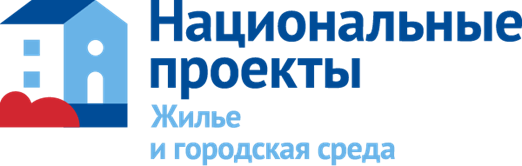 Благоустройство общественной территории
По действующее федеральной программе «Формирование комфортной городской среды» на 2020 год предусмотрены средства из федерального и областного бюджета в размере 899,00 тыс.руб. Из муниципального бюджета софинансирование составляет 332,4 тыс.руб. Общая сумма составляет 1’231,4 тыс.руб.

Данные средства предполагается использовать на благоустройство общественных и жилых зон, озеленение, восстановление асфальтового покрытия, установка МАФ на территории муниципального образования.
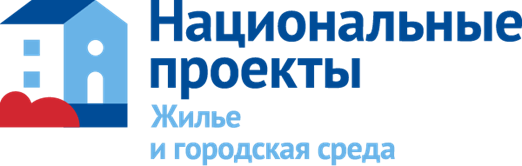 Для участия в программе выбраны 
две общественные территории.
Улица Новосеменковская д. 3 (между аптекой и благоустроенной территорией в 2019 году «Зона отдыха»)  
Площадь территории 880 м2
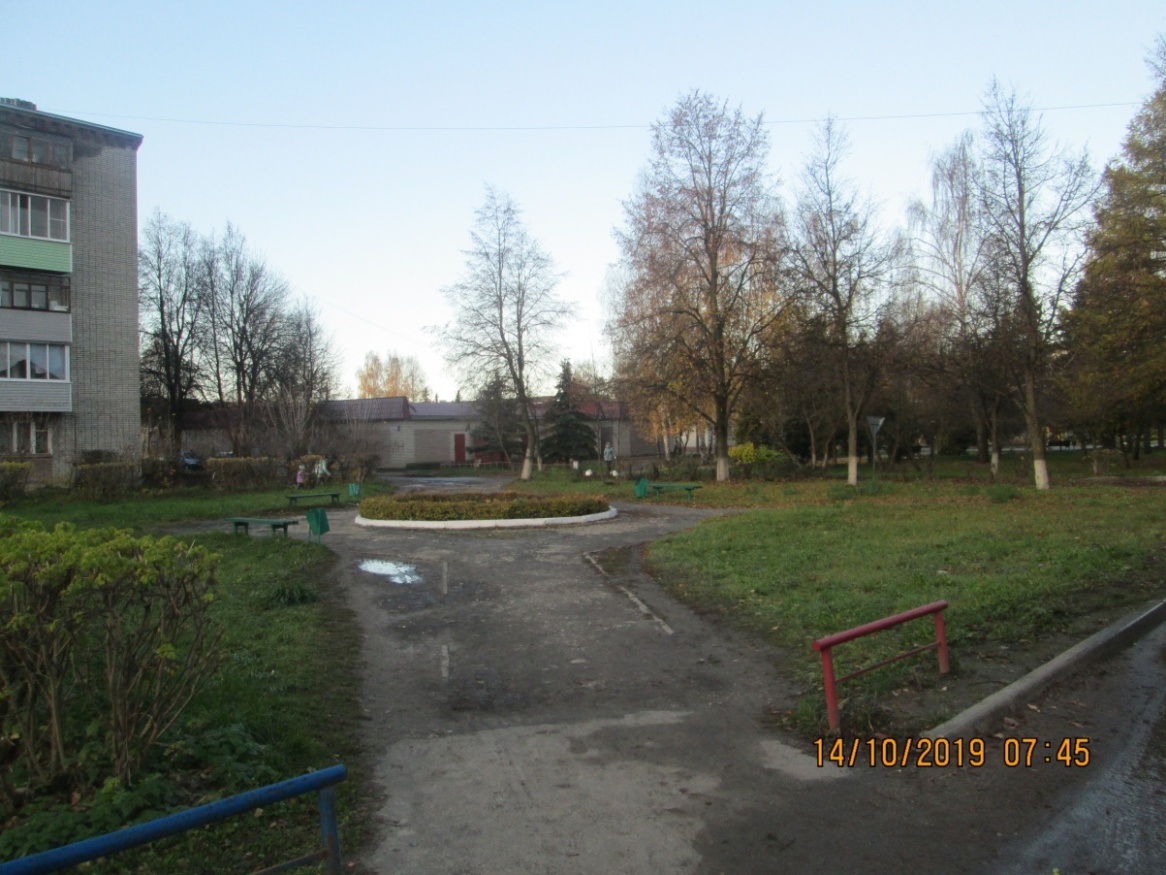 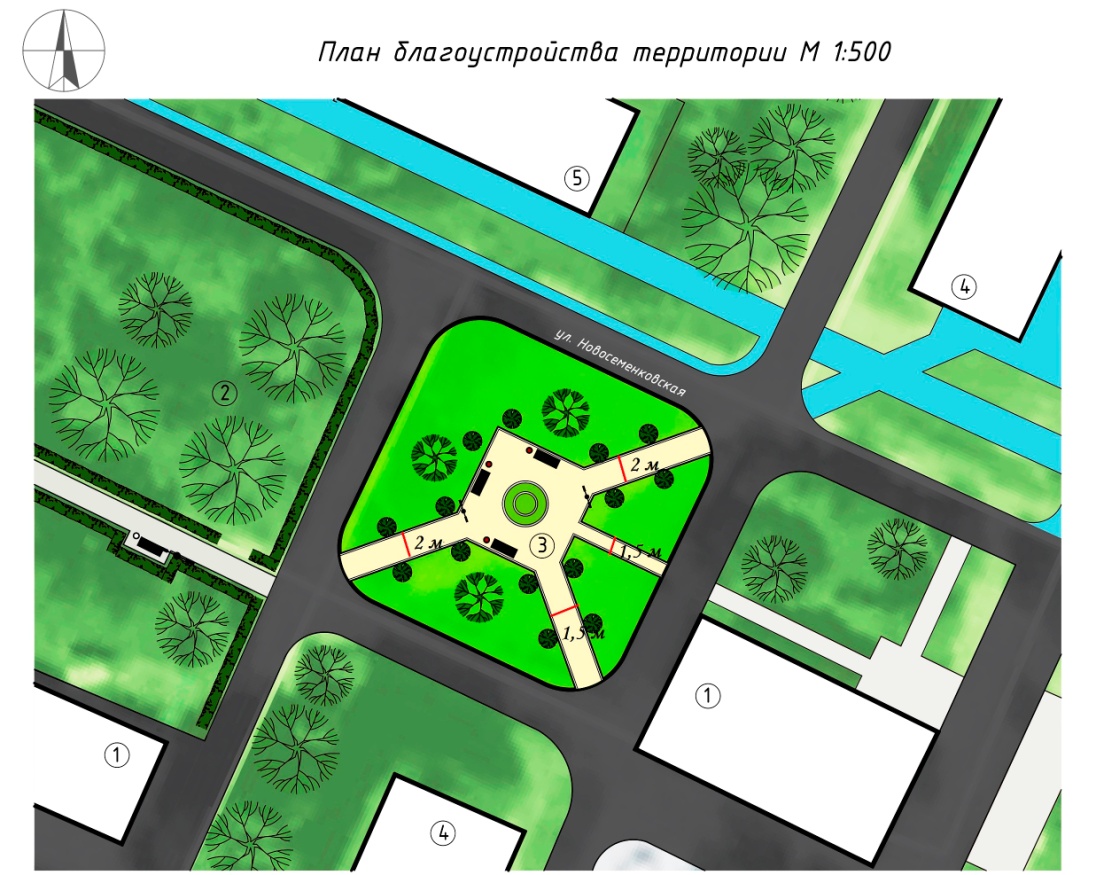 Отсутствует асфальтовое покрытие, бордюры, сломанные лавочки и урны.
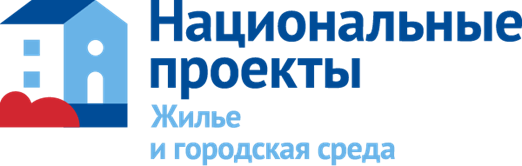 Улица Новосеменковская д. 3 (между аптекой и благоустроенной территорией в 2019 году «Зона отдыха»)
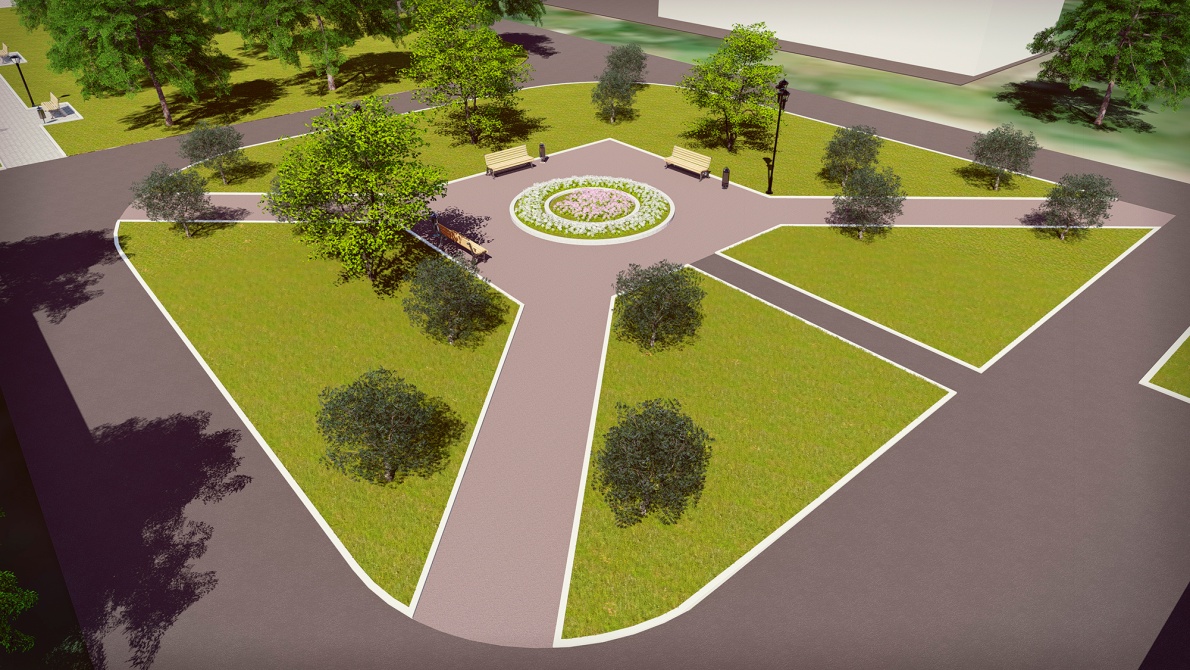 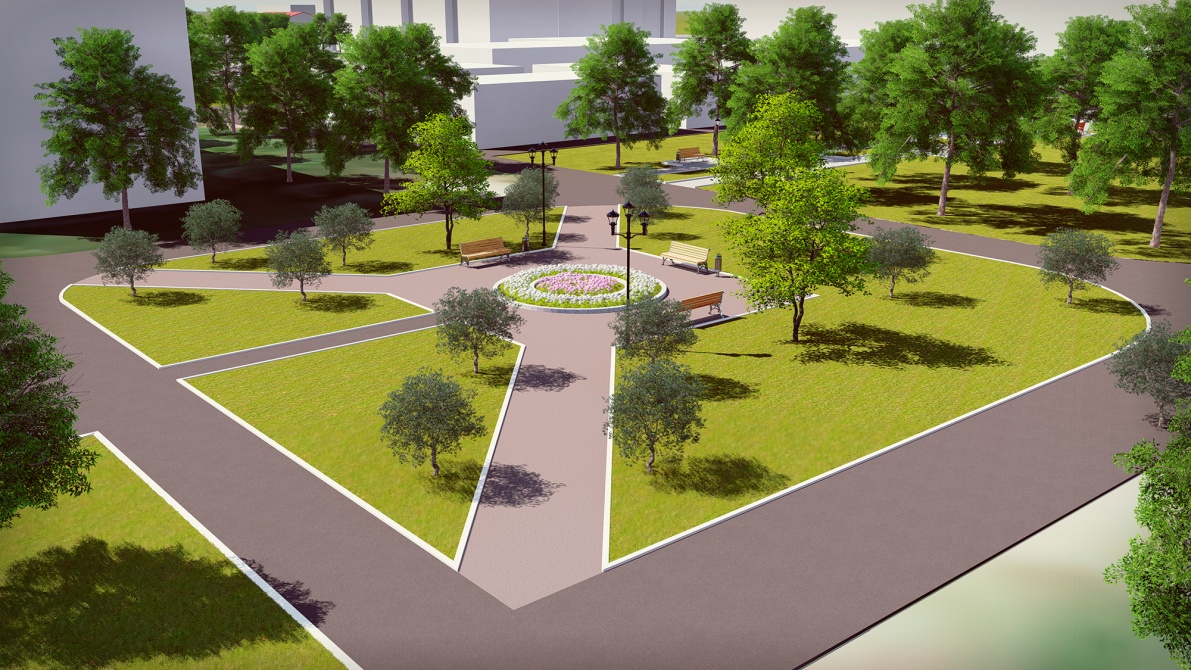 Предусмотрены следующие работы:

Отремонтировать асфальтовое покрытие
Восстановить бордюры.
Установить парковые скамейки и урны
Облагородить клумбу
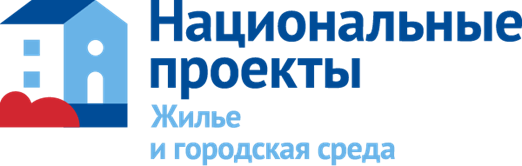 Центральная улица Старовская д.14 около Сбербанка.  
Площадь территории 780 м2
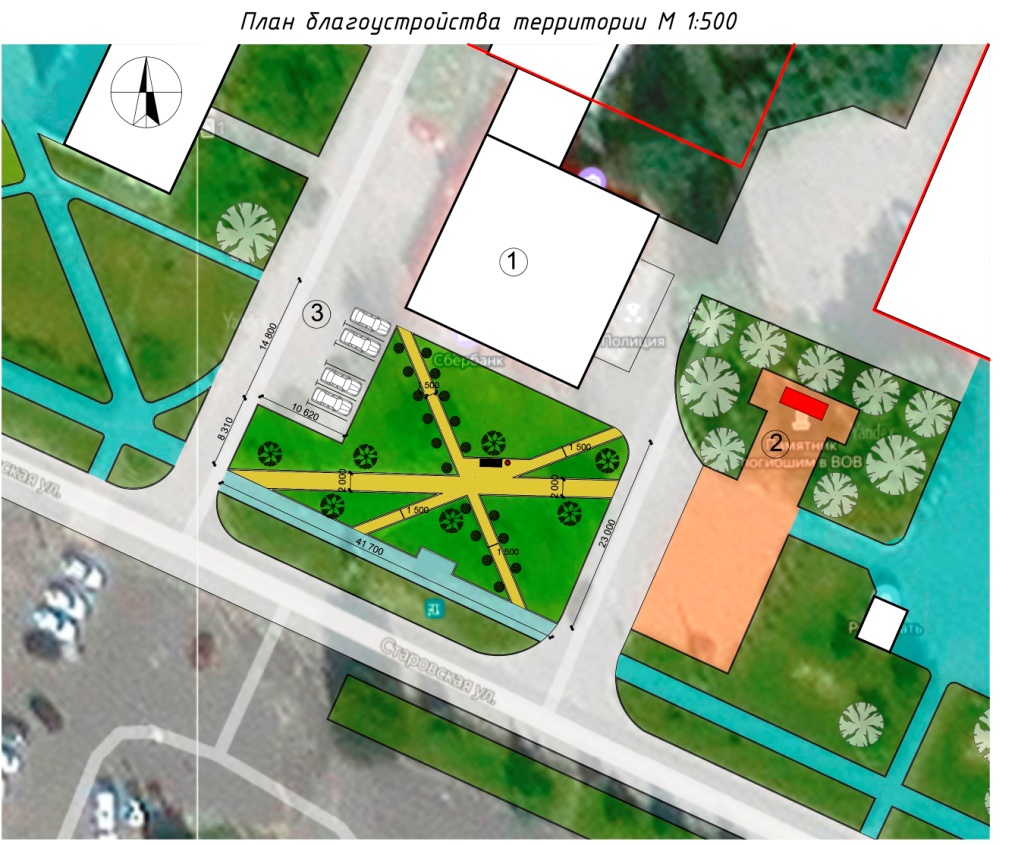 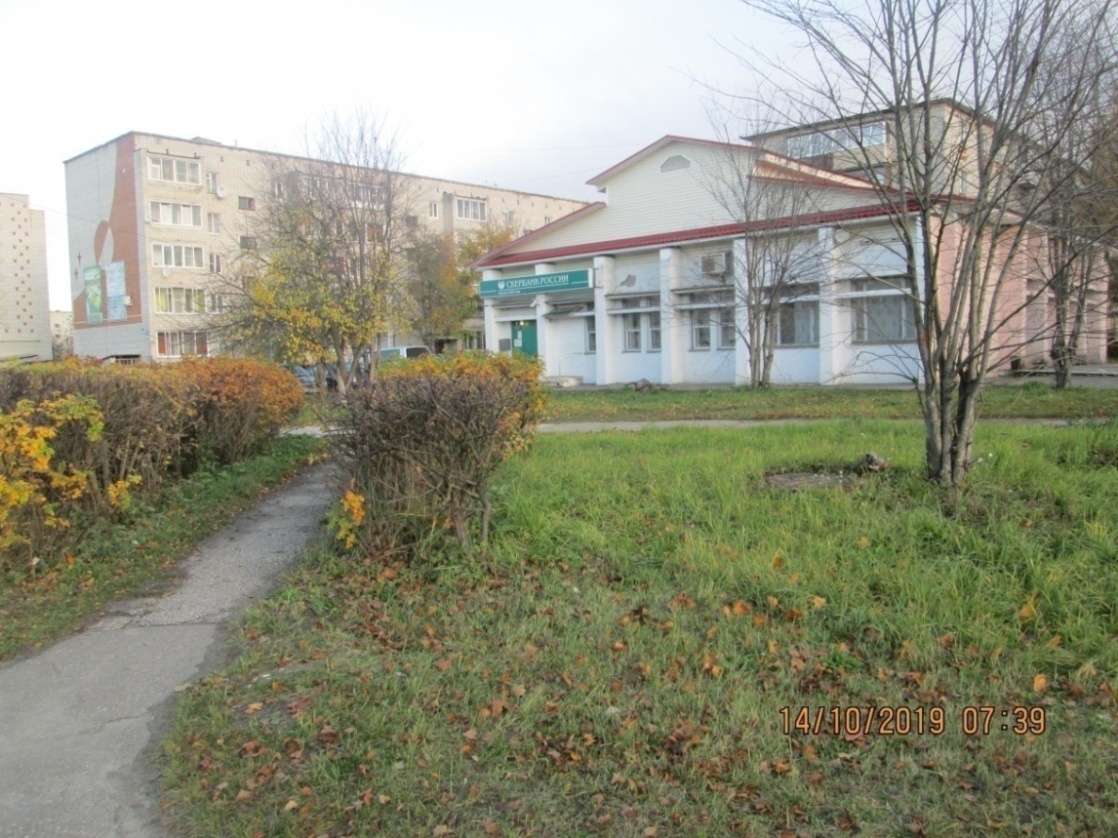 На данных территориях отсутствует асфальтовое покрытие, бордюры, 
отсутствует лавочка и урна.
Центральная улица Старовская д.14 
около Сбербанка.
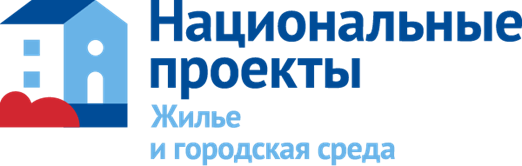 Центральная площадь
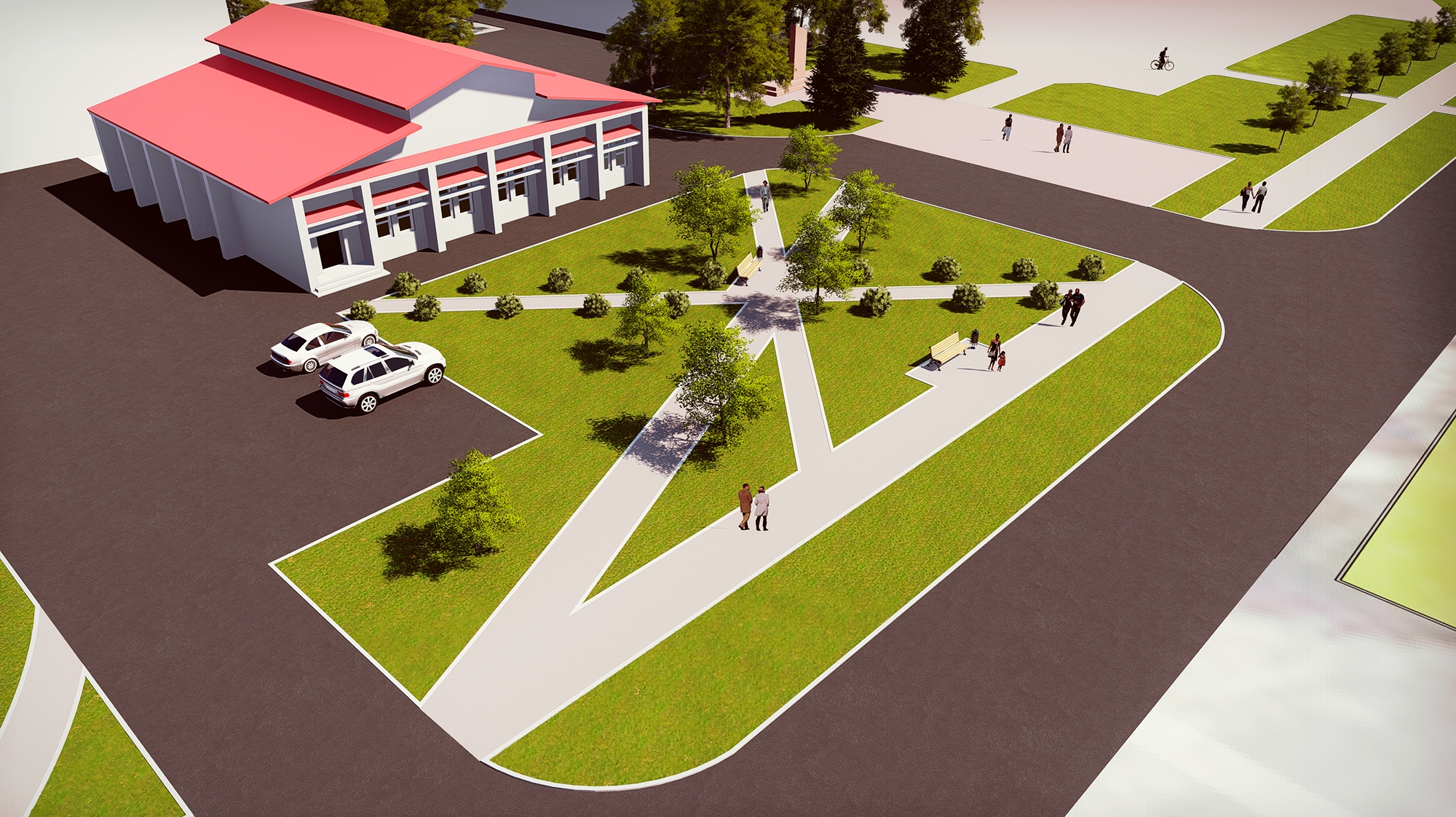 Сбербанк
Мемориал
Ул. Старовская
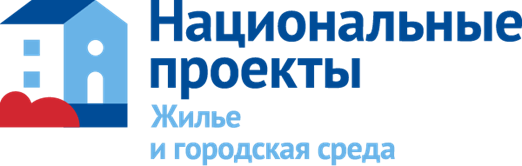 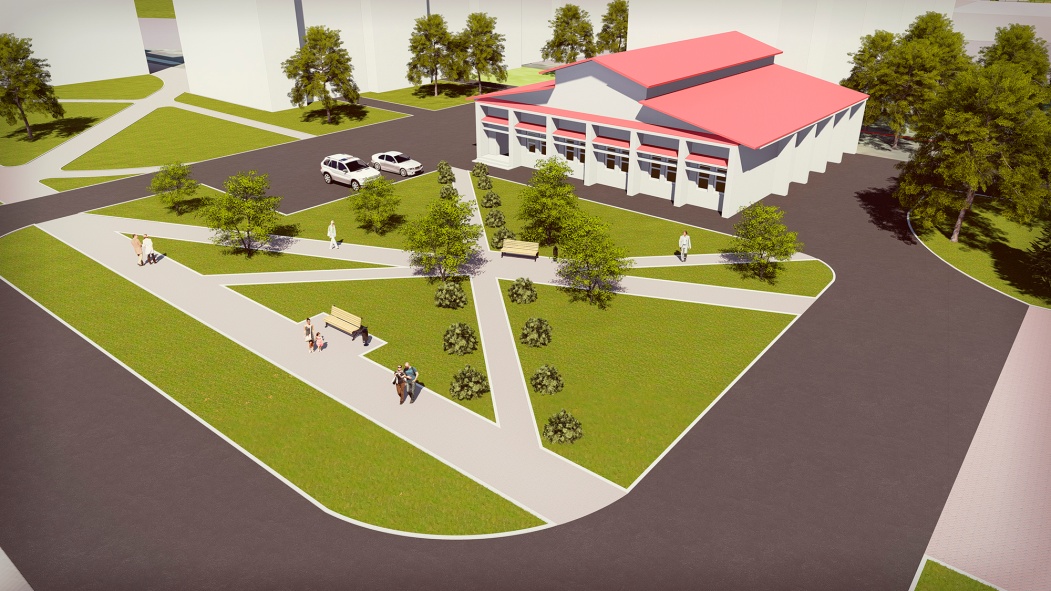 Предусмотрены следующие работы:

Отремонтировать асфальтовое покрытие
Восстановить бордюры.
Установить парковую скамейку и урну
Компенсационное озеленение
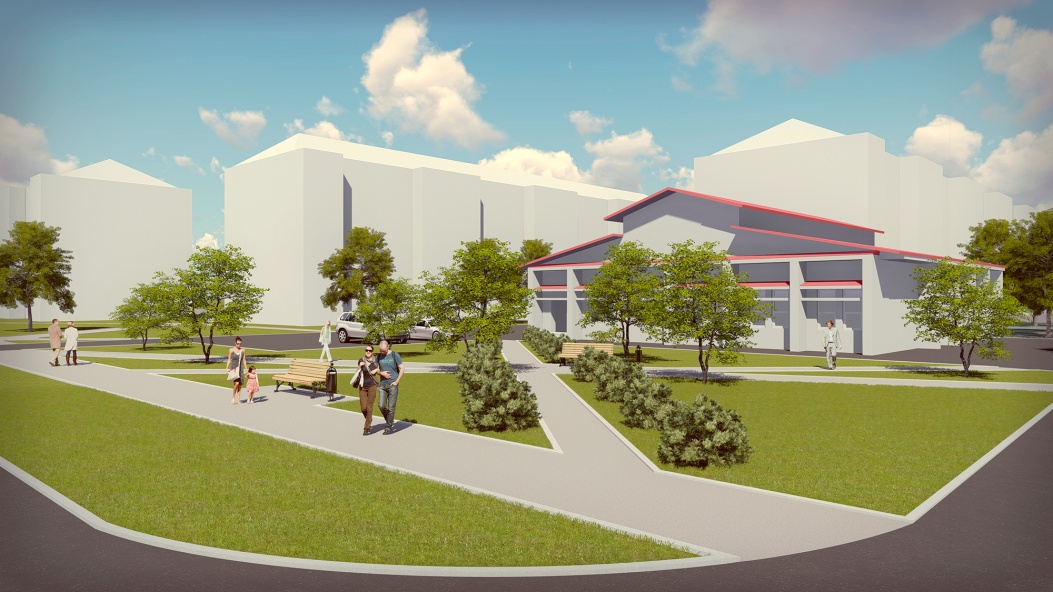 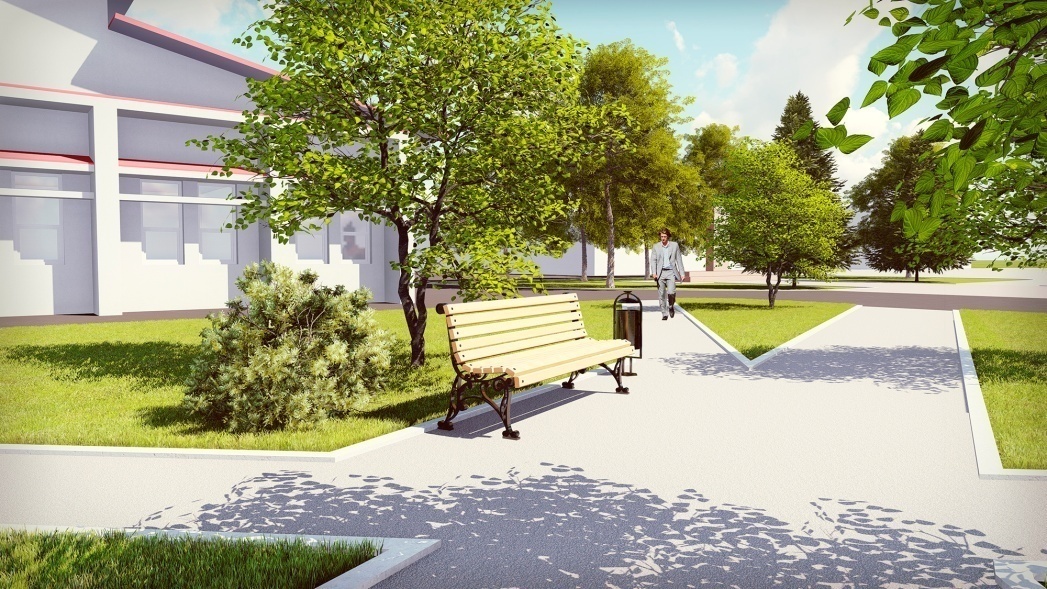 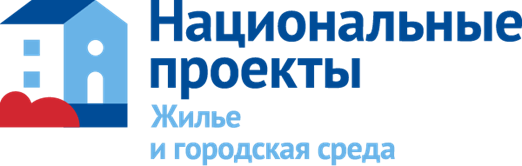 На предоставление субсидий из федерального и областного бюджетов подписаны Соглашения.
Подготовлена проектно-сметная документация, техническое задание для выхода на торги. Размещение извещения о конкурсных процедурах планируется на февраль после изменения в бюджете (необходимо расписать областные и муниципальные денежные средства по КБК). Проведение торгов планируется на март и заключение контрактов до 01.04.2020.
Сроки выполнения работ:
Центральная улица Старовская д.14 около Сбербанка до 01.05.2020
Улица Новосеменковская д. 3 (между аптекой и благоустроенной территорией в 2019 году «Зона отдыха») до 01.06.2020
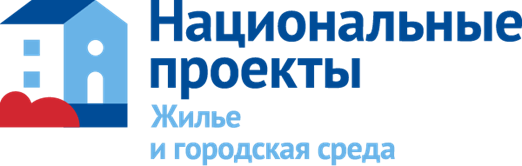 СПАСИБО ЗА ВНИМАНИЕ !